RHEUMATOID ARTHRITIS
M.MUDASSIR NAWAZ

     Awais Anjum
1
2
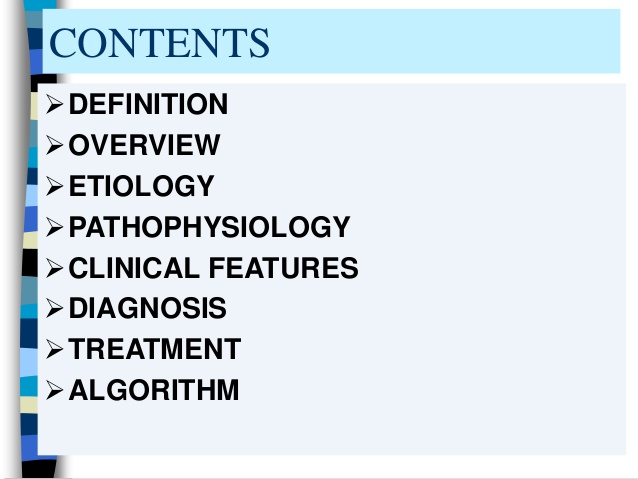 3
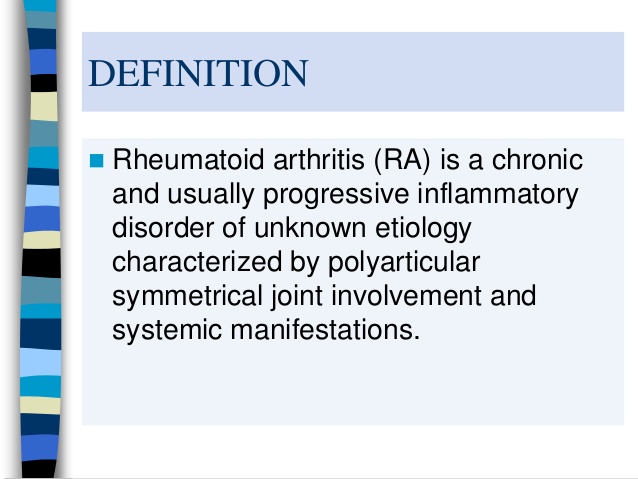 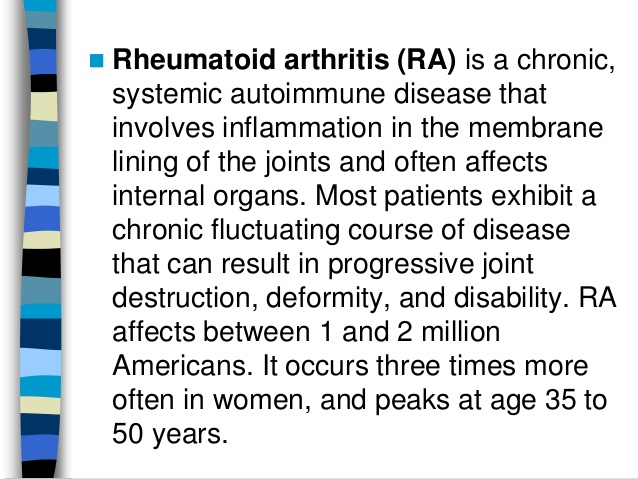 4
5
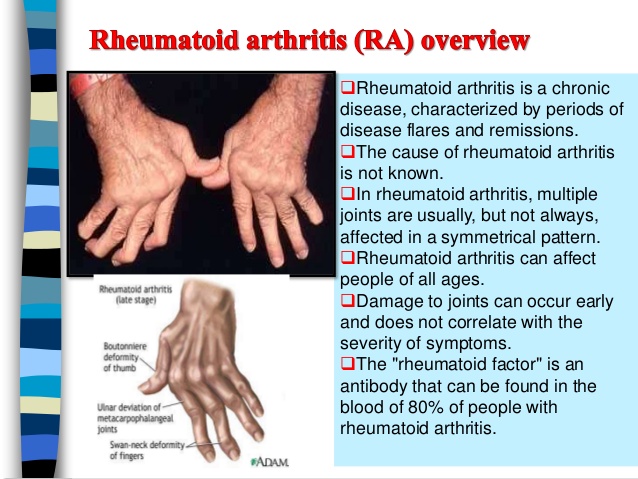 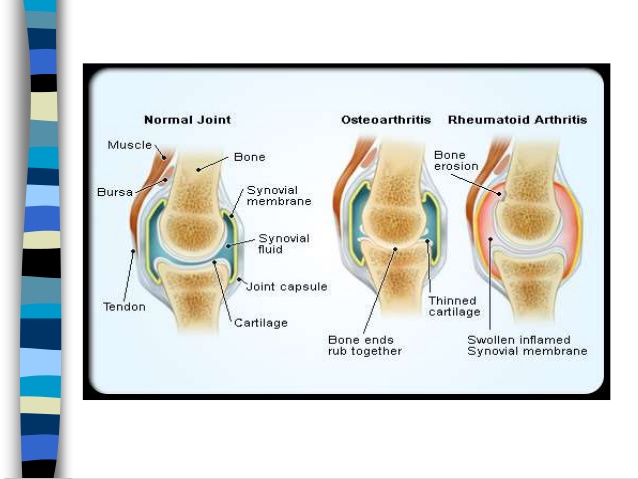 6
7
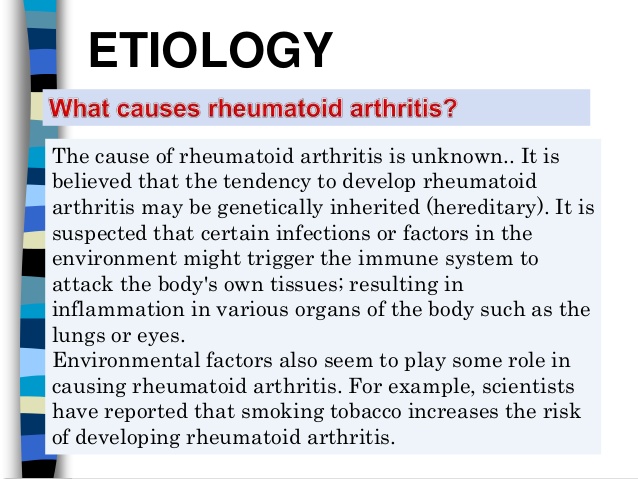 8
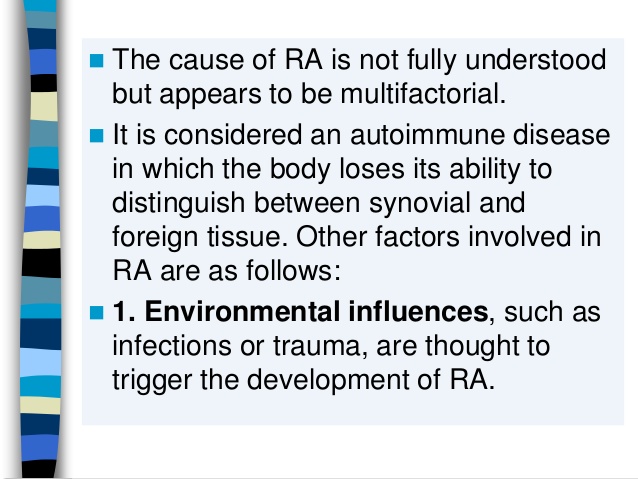 9
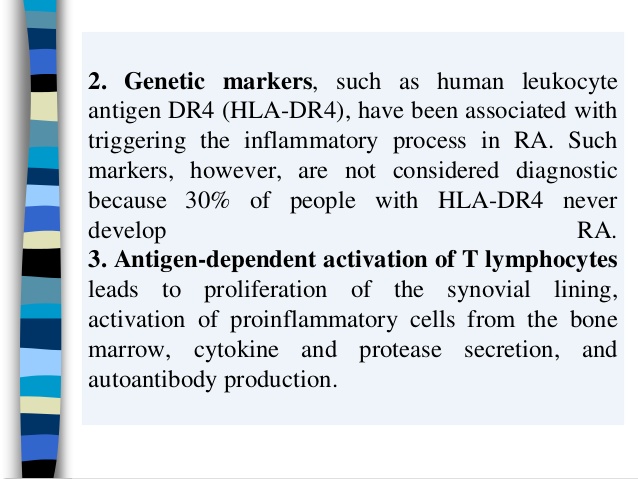 10
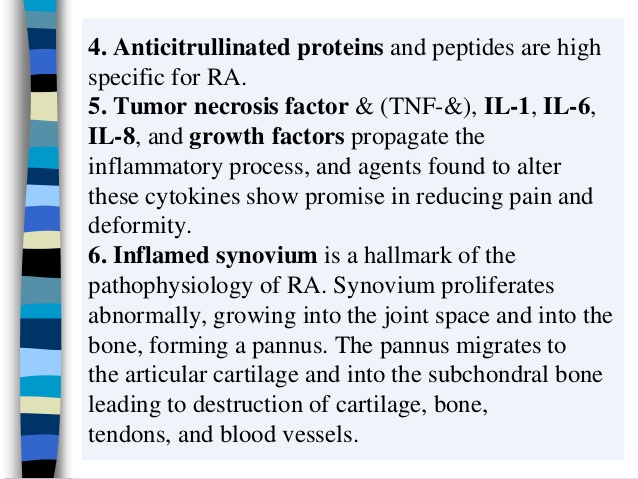 11
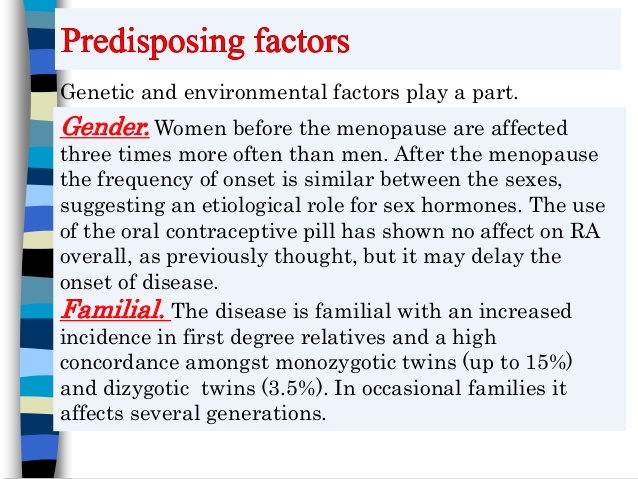 12
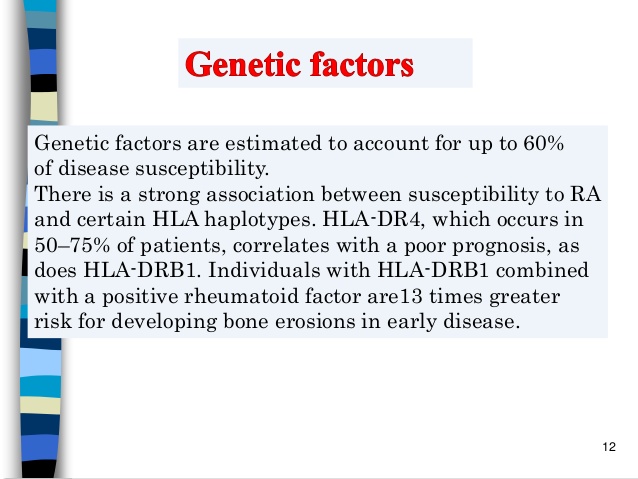 13
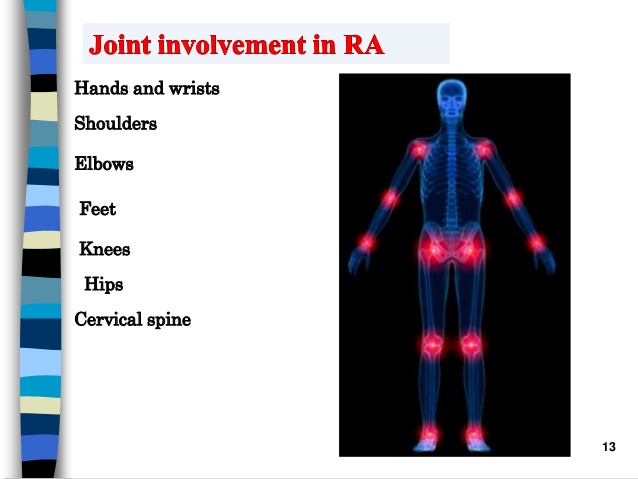 14
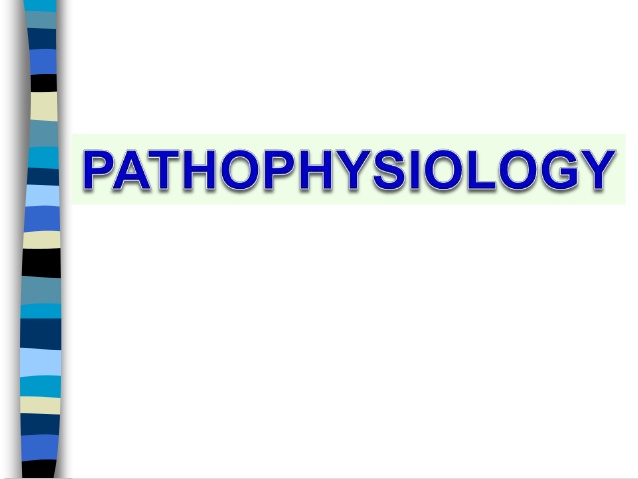 15
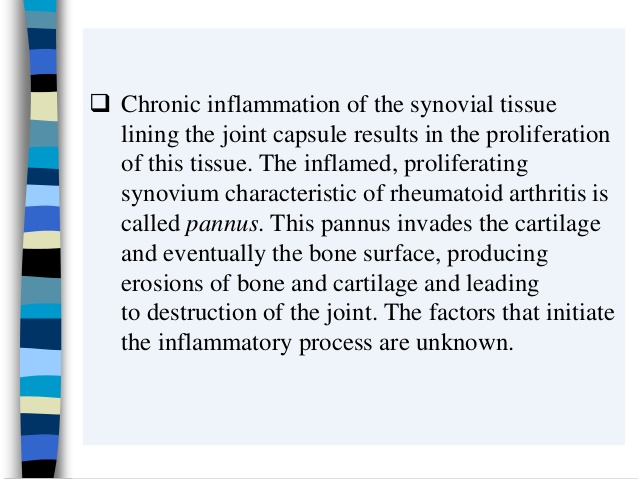 16
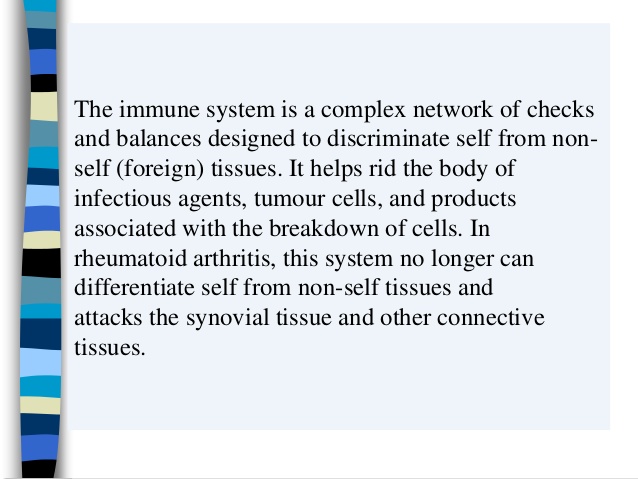 17
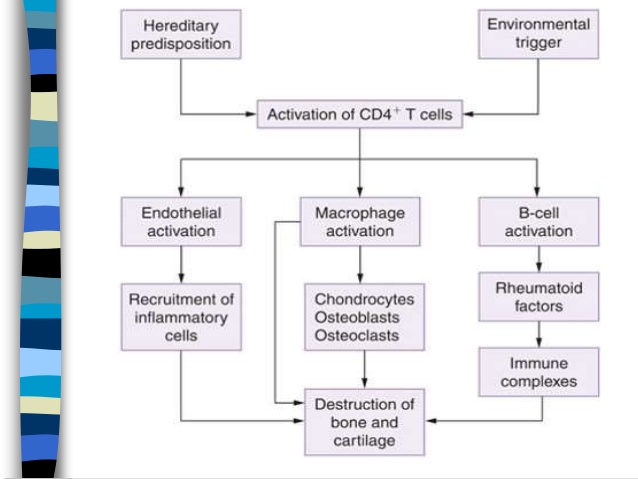 18
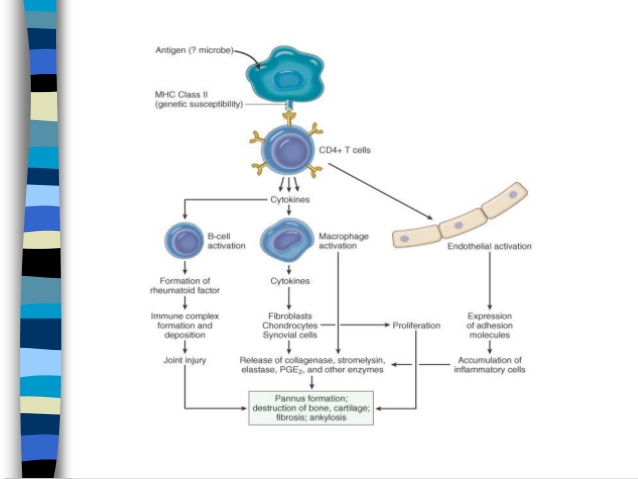 19
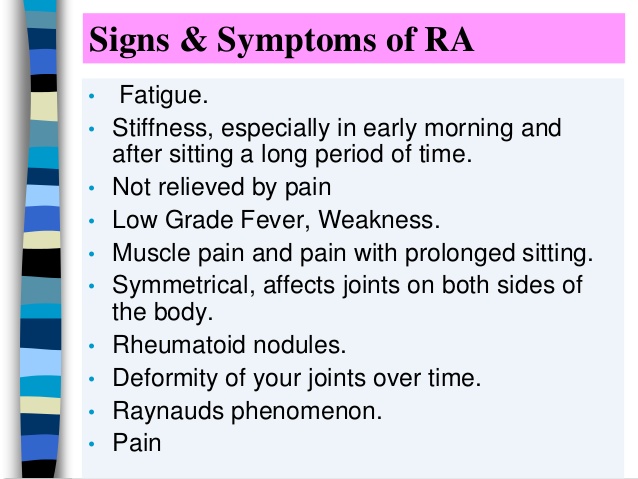 20
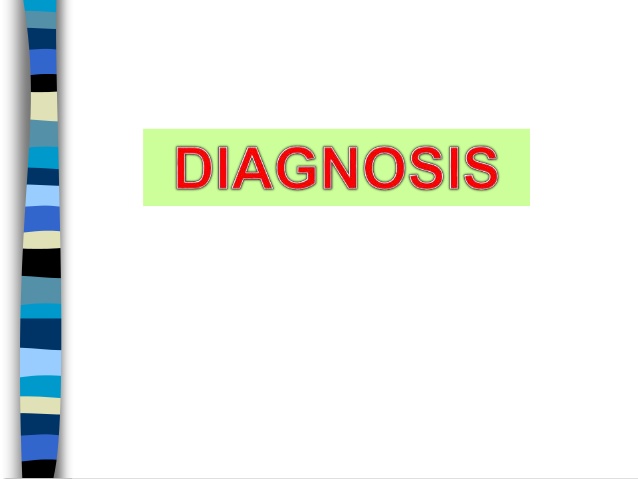 21
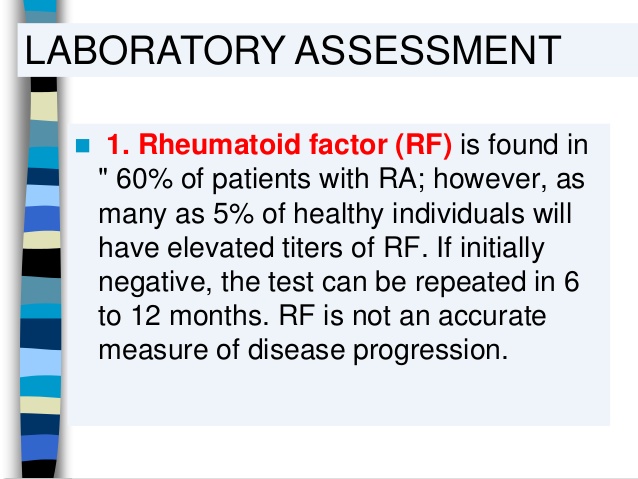 22
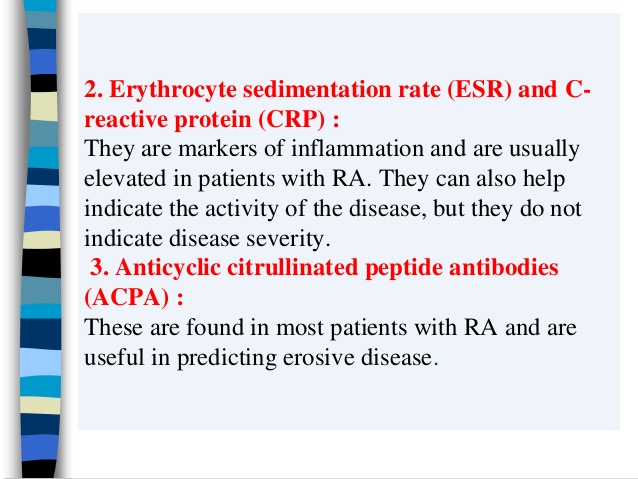 23
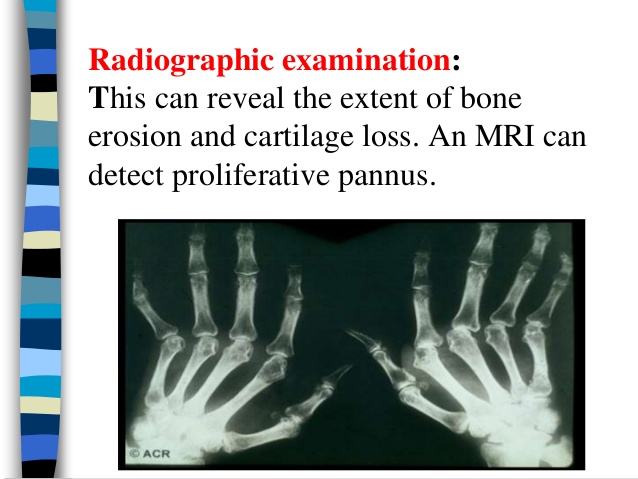 24
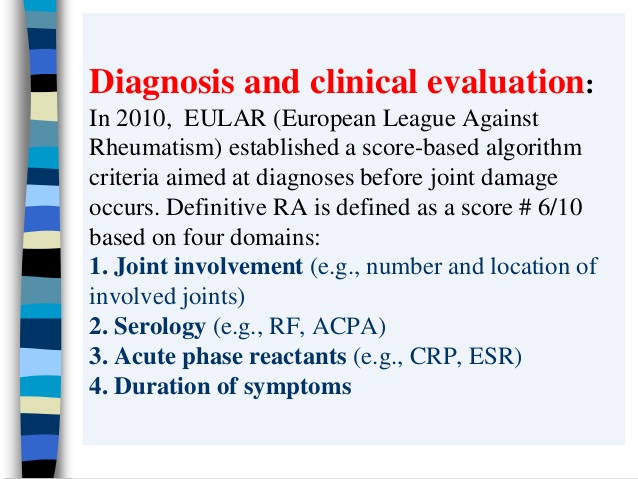 25
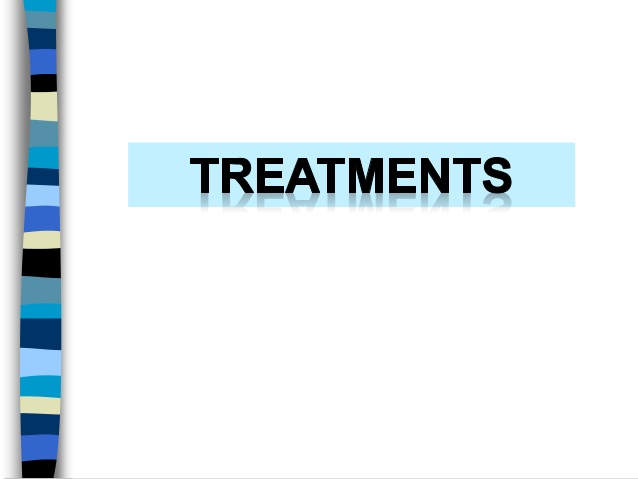 26
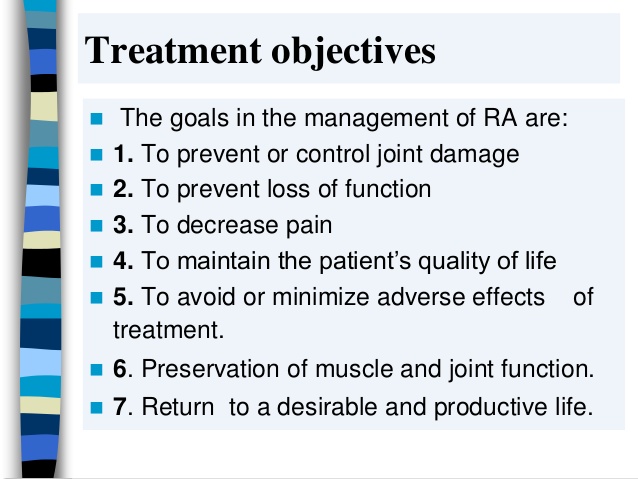 27
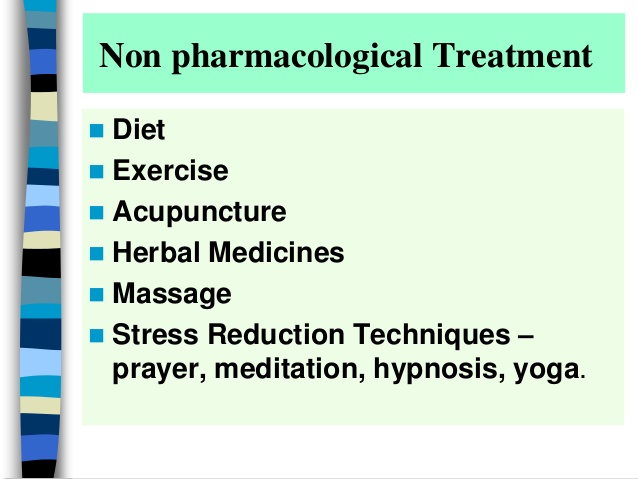 28
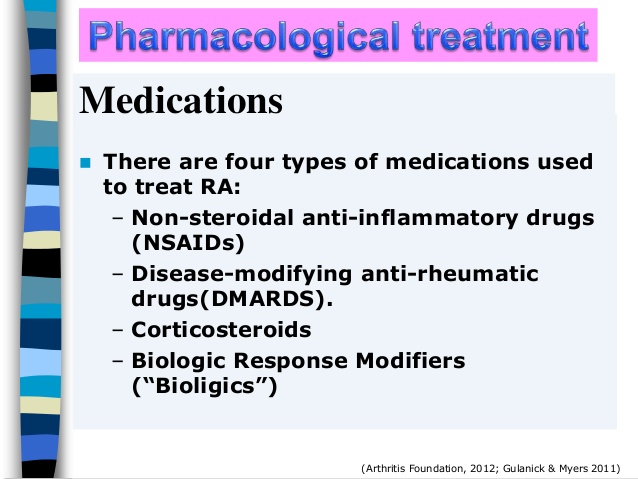 29
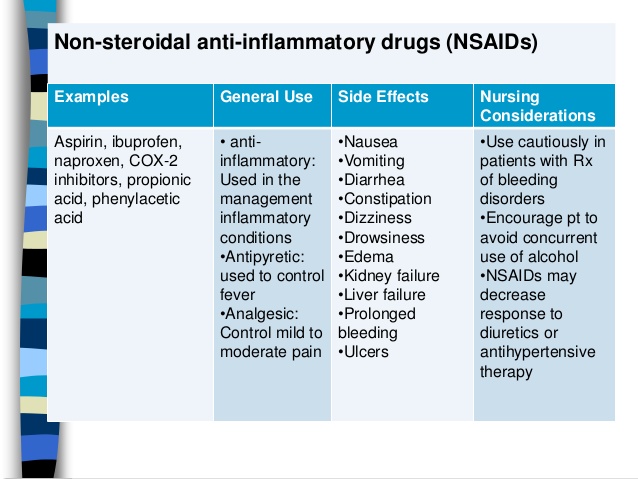 30
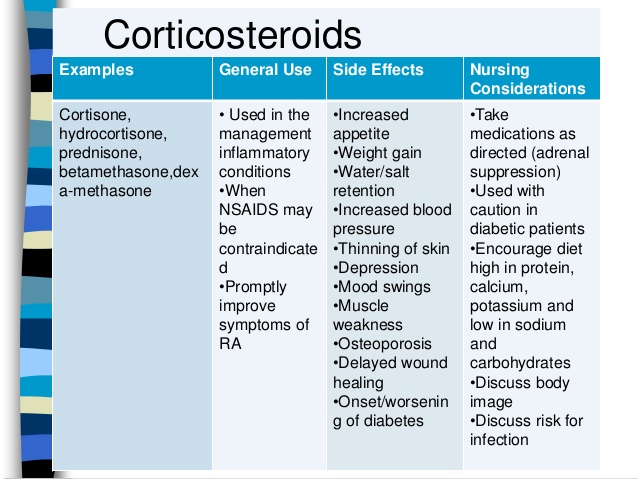 31
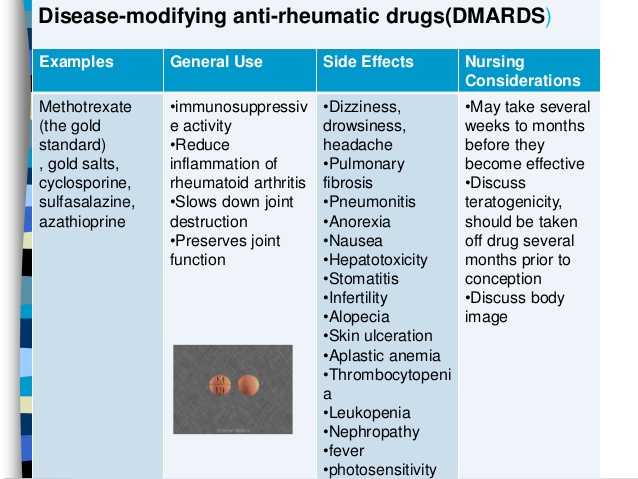 32
Biologic DMARDS1
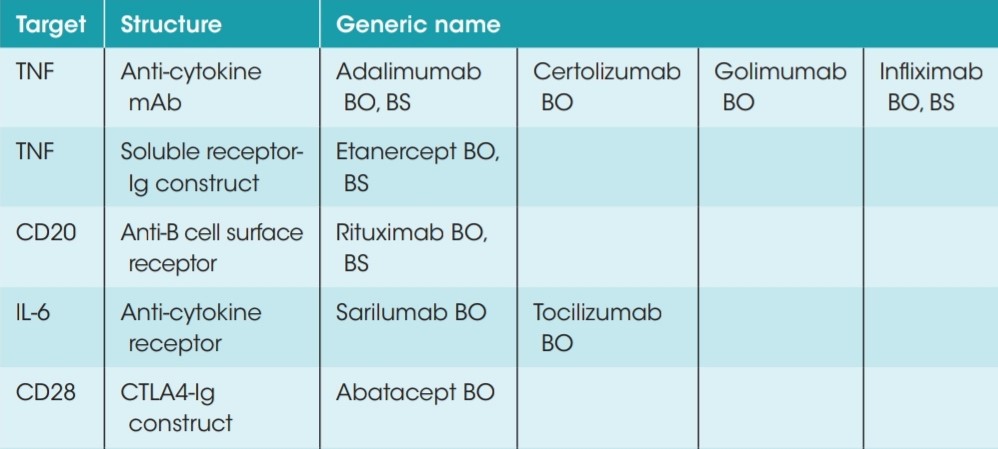 33
Targeted synthetic DMARDS1
(New therapeutic class)
Advantages:unique MOAOral bioavailabilityRapid onset of actionShort half life
34
Marvilimumab , a novel GM-CSF
   (Granulocytes-Macrophages colony stimulating factor) receptor alpha monoclonal antibiotic ,in treatment of rheumatoid arthritis.2
35
New target in animal model
Pain Relieving effect of NSAIDs-CAI hybrid Molecules in Rheumatoid arthritis.3
A new treatment Modality for RA;
   using Cu and near infrared rediation.4
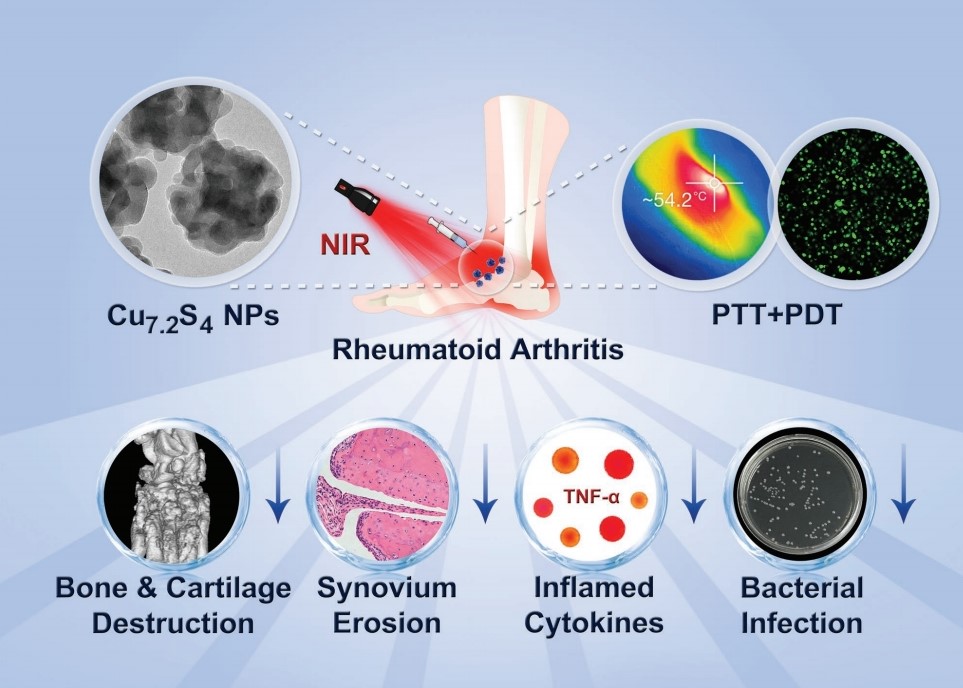 36
References:
PK Pispati: Manual of Rhrumtology.
Micheal L Snaith ABC of rheumatology; London; BMJ Publishing Group: 1996.
Hillary chappeletal management of early rheumatoid arthritis Scottish Intercollegiate guideline 2000; 13-14
Elaine Moore. Rheumatoid factor diagnosing rheumatoid arthritis and related disorders; Mar 19,2006.
Vinita Agrawaletal muscle involvement in rheumatoid arthritis; clinical and histological characteristics and review of literature ,J India Rheumatol ASSOC,2003:11; 98-103.
37
Reference:
Rheumatology: biological treatment for rheumatoid arthritis.
A randomised phase llb study of marvilimumab,a  novel GM-CSF receptor alpha monoclonal antibody, in the treatment of Rheumatoid arthritis.
Pain relieving effect of NSAIDs-CAI hybrid molecules: systemic and intra-articular treatment against RA
A new treatment modility for RA ;combined photothermal and photodynamic therapy using Cu7.2 s4 nanoparticles
38
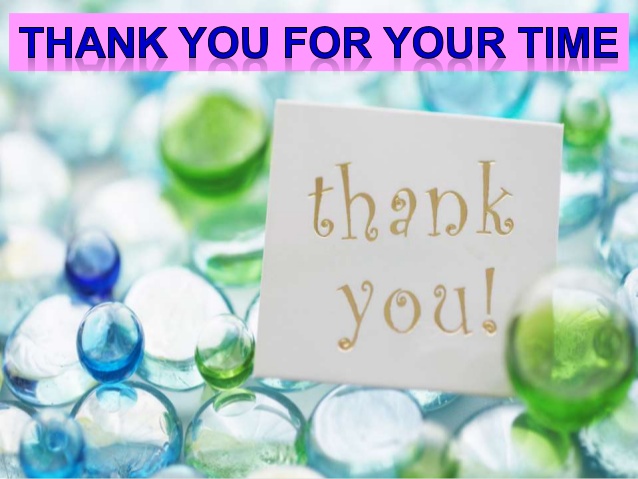